1
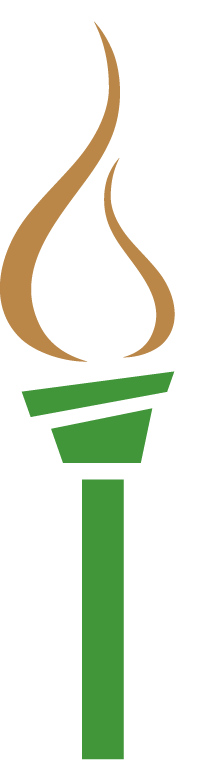 Special Education 

Differentiated Instruction
Missouri Departmentof Elementary and Secondary Education
January 2021
[Speaker Notes: To Know: Title Slide
To Say;
To Do:]
Virtual Structure
2
Differentiated Instruction is divided into seven sessions
Presenters may choose how many sessions to address in each virtual meeting
Each session concludes with an activity
[Speaker Notes: To Know: Slides 3 through 8 may be inserted into the face-to-face presentation to make it virtual.
To Say:
To Do:]
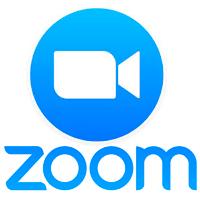 Norms
3
Mute unless you are speaking
Use your name and school district to identify yourself
Utilize ‘Chat’ to pose questions, respond, interact with each other during the training 
Show video unless you must leave your screen
Take care of yourself
[Speaker Notes: To Know: Norms for a virtual meeting.
To Say: These are our norms for the day. Would you like to change any of them?
To Do: Hide slide when not using virtual presentation.]
Zoom Features We Will Use Today
4
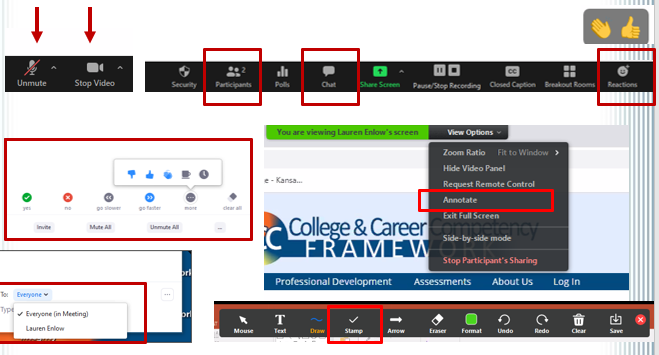 [Speaker Notes: To Know: These are the features of Zoom the presenter may use.
To Do: Show slide to acquaint participants with Zoom.]
Look For These Icons
5
Chat Box
Annotate
Polling
Breakout Rooms
Reactions
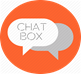 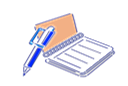 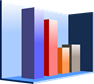 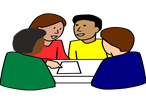 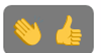 [Speaker Notes: To Know: Here are some of the icons that could be used for virtual training. Presenter will insert the icon where they are needed.]
Main Theme
6
The activities at the end of each session could be included in breakout room
The theme would be the name of the session
Participants could post their discussion in chat or have one person report out to the main group
[Speaker Notes: To Know: Each session could be used as a theme for discussion in a breakout room.]
K – W – L
7
In Breakout Rooms
Share what you already know about differentiated instruction
Share what you want to know about differentiated instruction
Post a know and a want to know in Chat
[Speaker Notes: To Know: This could be used to learn what your participants know about differentiated instruction. 
To Say: Read slide.
To Do: Have participants either post in a breakout room or Chat box one thing they know about differentiated instruction and one thing they would like to know.]
K – W – L
8
Return to your Breakout Rooms
Share what you learned about differentiated instruction
Post one of your collective learnings in Chat
[Speaker Notes: To Know: One way to check for understanding.
To Say:
To Do: Return to your breakout room and share you collective learnings.]
Time to Stretch
9
Time for a five minute break!
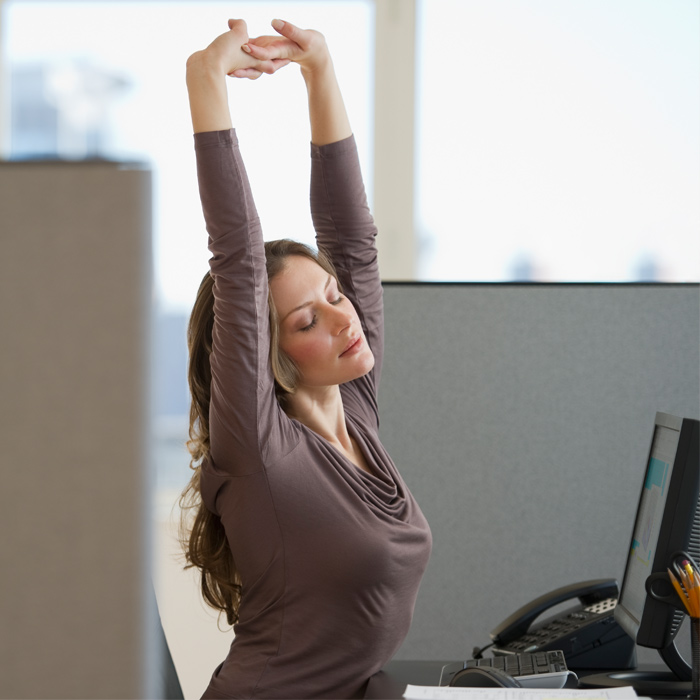 [Speaker Notes: To Know: It will be presenters choice on where to place this slide and how long to break.
To Say:
To Do:]
Resources
10
Tomlinson, Carol How to Differentiate Instruction in Academically Diverse Classroom 3rd Edition,  2017
Tomlinson, Carol A. and Sousa, David. A. Differentiation and the Brain. Bloomington, IN: Solution Tree Press, 2018.
Ridway, Angelia PhD., Ridway, Matt and Miler, Matt. Don’t Ditch That Tech Differentiated Instruction in a Digital World. San Diego, CA. Dave Burgess Consulting, Inc. 2019.
Bondie, Rhonda and Zusho, Akane. Differentiated Instruction Made Practical. New York, NY. Routledge 2018.
Tomlinson, C. “Traveling the road to differentiation in staff development” JSD Vol. 26, Number 4, Fall 2005, p. 9
https://nces.ed.gov/programs/coe/indicator_cgg.asp
http://www.youtube.com/watch?v=lcQ8shR37yg
https://resilienteducator.com
http://www.youtube.com/watch?v=akvDT9KFZPw
Hattie, John. Visible Learning for Teachers: Maximizing Impact on Learning. London: Routledge, 2012, pp 97-98.
Tomlinson, C. Instructional Strategies for the Differentiated Classroom” Association for Supervision and Curriculum Development, Alexandria, Virginia 2004
Strickland, Cindy A. Tools for High-quality Differentiated Instruction. Alexandria, VA: Association for Supervision and Curriculum Development, 2007
http://www.cast.org/our-work/publications/2003/ncac-differentiated-instruction-udl.html#.X05qVuhKg2w
[Speaker Notes: To Know: These are the resources used for this presentation.
To Say:
To Do: Hide Slide]
Materials Needed
11
Handouts for Presentation
Handout #1 - My Differentiated Worksheet
Handout #2 - Flow of Instruction in a Differentiated Classroom 
Handout #3 - Note-taking for Differentiating Content,  Process, and Product
Handout #4 - Tips for Starting Differentiated Instruction
Handout #5 - Differentiated Instruction Practice Profile
Handout #6 - Implementation with Fidelity
Chart paper
Post it Notes
[Speaker Notes: To Know: Print the materials needed for the presentation. Virtual presentation: Email materials to participants before the meeting.
To Say: 
To Do: Hide Slide. Make copies of the handouts for the participants.]
Training Blocks
12
Session 1 –   Introduction, Learning Objectives, Why Differentiate, Overview of DI
Session 2 – Five Key Elements to Differentiation 
Session 3 – Where to Begin, Readiness, Interest, Learning Profile
Session 4 – Content Differentiation
Session 5 – Process Differentiation
Session 6 – Product Differentiation
Session 7 - Putting It Altogether/Closing
[Speaker Notes: To Know: The session information is included to determine how many you can provide virtually at one setting. Each session may vary in minutes.
To Say:
To Do: Hide Slide]
Differentiated Instruction
13
Consultant Name/Information
[Speaker Notes: To Know: This slide begins Session 1.
To Say: The goal of today’s workshop is to help you reflect on actions you can take in your classroom to become more skilled and comfortable in working with academically diverse learners.
To Do: Type your information on the slide.]
Opening and Introductions
14
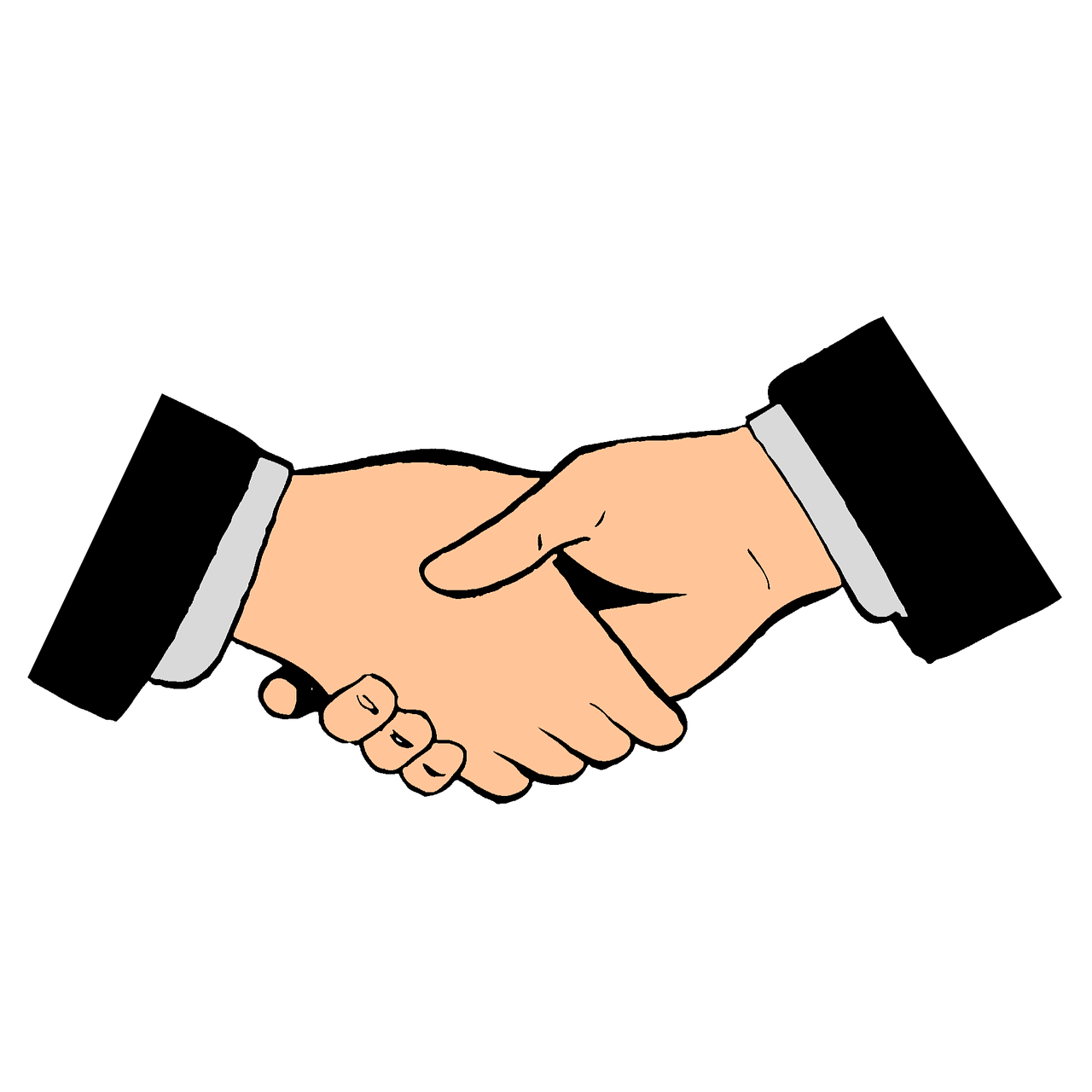 [Speaker Notes: To Know:  Session 1 begins. As a presenter you may want to choose your own method for introductions.
To Say: We are going to take a few minutes to introduce ourselves. Then we would like for you to introduce yourself.
To Do: Take a minute to introduce yourself and get to know your audience.]
15
HO #6
Pre-Assessment
[Speaker Notes: To Know:
To Say: We are going to activate your knowledge by having you answer the questions and we will come back to these at the end of the presentation. 
To Do: Handout #6 and have participants record their answers.]
Learner Objectives
16
As a result of today’s learning you will
Identify and explain the key principles of differentiated instruction
Examine teaching practices that differentiate content, process, and/or product according to students’ needs
Expand your repertoire of instructional strategies that support differentiated instruction
[Speaker Notes: To Know: Learner objectives describes what learners should know or be able to do at the end of the presentation. 
To Say: Today’s objectives are a beginning for Differentiated Instruction. During this training, participants will deepen their understanding of the key principles of differentiated instruction and expand their repertoire of instructional strategies for teaching academically diverse students.
To Do: Have participants read slide.]
Missouri Teacher Evaluation Standards
17
Standard #1: Content Knowledge and Perspectives
Standard #2:  Student Learning, Growth and Development
Standard #3: Curriculum Implementation
Standard #7: Student Assessment and Data Analysis
[Speaker Notes: To Know: Standard #1: Content Knowledge and Perspectives Aligned with Appropriate Instruction-Indicator 2: Engaging students in subject matter; Standard #2: Understanding and Encouraging Student Learning, Growth and Development-Indicator 4: Meeting the needs of every student and Indicator 5: Prior experiences, learning styles, multiple intelligences, strengths and needs; Standard #3: Implementing the Curriculum-Indicator 2: Develop lessons for diverse learners and Indicator 3: Analyze instructional goals and differentiated instructional strategies; Standard #7: Use of Student Assessment Data to Analyze and Modify Instruction-Indicator 4: Effect of instruction on individual/class learning.
To Say: Our training will align to the following Missouri Teacher Standards. You may want to write these down for your professional development records.
To Do: Have participants read slide.]
Norms
18
Begin and end on time
Be an engaged participant
Be an active listener – open to new ideas
Use sticky notes for questions/concerns
Use electronics respectfully
Take care of personal needs
[Speaker Notes: To Know: These are the norms for the day.
To Say: These are the norms for the day. Would you like to change any of them?
To Do: Have participants read slide.]
Why Differentiated Instruction is Important
19
[Speaker Notes: To Know: Transition slide
To Say:
To Do:]
Indicators of a Need to Differentiate
20
The U.S. is a nation of racial and ethnic minorities, rather than a nation with a majority race and multiple minorities.
Most districts now include students with identified special education needs in general education classrooms.
Tracking students by ability levels to address learner needs has not helped students achieve.
Tomlinson, C. “Traveling the road to differentiation in staff development” JSD Vol. 26, Number 4, Fall 2005, p. 9
[Speaker Notes: To Know: Research includes these indicators of the need to differentiate in the classrooms.
To Say: 
Classrooms mirror that ethnic, cultural, and linguistic diversity (Marx, 2000). To be effective, teachers must take into account the students’ language, economic status, background experience, and views of the world, all of which affect the child’s learning.
In 2017–18, the number of students ages 3–21 who received special education services under the Individuals with Disabilities Education Act (IDEA) was 7.0 million, or 14 percent of all public school students. Among students receiving special education services, 34 percent had specific learning disabilities. https://nces.ed.gov/programs/coe/indicator_cgg.asp
In fact, it has resulted in lowered expectations for many students who could perform at higher levels if given appropriate opportunities to do so. An exception to this is advanced students, who usually suffer when placed in a heterogeneous classroom, unless accelerated learning opportunities are available.
To Do: Have participants read slide.]
Indicators of a Need to Differentiate
21
The achievement gap between ethnic groups is aggravated by tracking.
Most students identified as gifted spend a majority of their time in the general education setting. They require responsive instruction to develop to their full potential.

Tomlinson, C. “Traveling the road to differentiation in staff development” JSD Vol. 26, Number 4, Fall 2005, p. 9
http://www.youtube.com/watch?v=lcQ8shR37yg
[Speaker Notes: To Know:
To Say:
Separating students perceived as lower performing from those perceived as high performing has been aggravated by tracking.
Most students identified as gifted spend a majority of their time in the general education setting. They require responsive instruction to develop their full potential. https://nces.ed.gov/programs/coe/indicator_cgg.asp.
To Do: Show this Video Clip: Carol Ann Tomlinson, “Why Differentiate Instruction?” (Three minutes in length). Could be used in place of these two slides on Indicators, or in addition to the two slides.]
Evidence of Effectiveness as a Classroom Practice
22
Research shows differentiated instruction is effective for all students, including students with mild to severe disabilities. 





https://resilienteducator.com
[Speaker Notes: To Know: https://resilienteducator.com “What is Differentiated Instruction? Examples of How to Differentiate Instruction in the Classroom”, Cathy Weselby, March 2, 2020. This article provides a summary of differentiated instruction. Classroom research by Doug Fisher strongly supports the zone of proximal development (ZPD) concept. Researchers have noted that in classrooms where individuals were performing at a level of about 80% accuracy, students learned more than control condition students, and felt better about themselves and the content subject area under study. (Fisher, 1980 in Tomlinson, 2000)  Taken from NCAC article: Differentiated Instruction and Implications for UDL Implementation (updated October 2014)
To Say: When students are given more options on how they can learn material, they take on more responsibility for their own learning. 
To Do: Read slide]
Why It Matters
23
“While there is no doubt that every student in the class is likely to be different, an art of teaching is seeing the commonality in diversity, in having peers work together,…and understanding the differentiation relates more to the phases of learning—from novice, through capable to proficient—rather than merely providing different activities to different (groups of) students.”Hattie, John. Visible Learning for Teachers: Maximizing Impact on Learning. London: Routledge, 2012, pp 97-98.
[Speaker Notes: To Know: 2018 Hattie’s Research on Effect Size Strategies with Feedback 1.29; Self Reported Grades 1.33; Jigsaw Method 1.20; Strategy to integrate prior knowledge .93; Self-efficacy .92; Scaffolding .82; Classroom discussion .82
https://visible-learning.org/hattie-ranking-influences-effect-sizes-learning-achievement/ Source: J. Hattie (December 2017)  http://visiblelearningplus.com
To Say:  Read slide.
To Do: ACTIVITY - Read this quote to yourself. Share with your neighbor three big ideas Hattie is telling you on this slide.
Key ideas might include:
Seeing commonality in diversity
Having peers work together
Differentiation relates to phases of learning more than merely providing different activities to different students]
Did You Know
24
Learning occurs when a student is asked to complete a task that is just beyond what he or she can do independently, or, in other words, in his or her zone of proximal development.
[Speaker Notes: To Know: In contemporary educational research and practice, zone of proximal development (ZPD) is often interpreted as the distance between what a learner can do without help, and what they can do with support from someone with more knowledge or expertise. Zone of Proximal Development as Defined by Vygotsky https://www.verywellmind.com/what-is-the-zone-of-proximal-development-2796034, Apr 28, 2020 · The zone of proximal development is a concept that was created by influential psychologist Lev Vygotsky. According to Vygotsky, the zone of proximal development is: "The distance between the actual development level as determined by independent problem solving and the level of potential development as determined through problem-solving under adult guidance or in collaboration with more capable peers.“
To Say: Classroom research by Doug Fisher strongly supports the zone of proximal development concept. Researchers have noted that in classrooms where individuals were performing at a level about 80% accuracy, students learned more than control students, and felt better about themselves and the content subject area under study. (Fisher, 1980 in Tomlinson, 2000) Taken from NCAC article: Differentiated instruction and implications for UDL Implementation (Updated October 2014) What Is the Zone of Proximal Development?
To Do: Discuss Zone of Proximal Development.]
Decision Makers in Society
25
Do you think only the gifted students become
Leaders
Voters
Parents
[Speaker Notes: To Know: This is a slide to provide reflective thinking.
To Say: Think about your classroom. Consider each student. Think of the most gifted, the least gifted, the most dysfunctional, your personal favorite, the one who frightens you, the one who makes you laugh, the one from the most unstable family background, the one most intellectually challenged. Do you know what all these students have in common? Every one of the children in this school will one day be a contributing member of society. They may become leaders. We must prepare every child in our room to be a complex, critical thinker because that is what adulthood ask of people. Differentiated Instruction will provide a wide variety of assignments that give students multiple options for ways to gain basic knowledge and complex assignments to advance their knowledge. A good way to begin an exploration of differentiated teaching is to look at your students in your classroom through the eyes of four broad categories of students: advanced learners, learners that struggle, English Language Learners, and learners in the “middle”. These categories can help us focus our thinking about the readiness-level needs that students bring to the classroom every day. (Tomlinson, Carol How to Differentiate Instruction in Academically Diverse Classroom 3rd Edition, pg. 18, 2017.)
To Do: Provide time for participants to think about the diverse population in their classroom.]
Why Differentiate
26
Students Differ As Learners
We cannot provide that if we ignore student differences.
To learn well, each student needs challenge and success.
Attending to these differences requires a flexible approach to teaching.
DI is rooted in an inviting environment, assessment to inform instruction, and flexible classroom management.
“How to Differentiate Instruction in Academically Diverse Classroom”, Carol Ann Tomlinson 2017 pg. 13
[Speaker Notes: To Know: 
To Say: Differentiation proposes an alternative approach. Classrooms that honors and adapts to learner variation while building a “team of learners” who work together to benefit outcomes for the group and each of its members and around curriculum that is designed to be relevant and engaging. Encourages “teaching up: using a complex curriculum that will challenge advanced learners and provide scaffolding for other students to enable the greatest number possible to access and succeed with key elements of the curriculum. Differentiated instruction is not a single strategy but rather a framework that teachers can use to implement a variety of evidence-based strategies. (http://resilient educator.com. March 2, 2020)
To Do: Have participants read slide.]
What Is Differentiated Instruction?
27
[Speaker Notes: To Know: Transition slide
To Say:
To Do:]
Differentiated Instruction
28
“Differentiated instruction is an instructional approach that acknowledges the reality that students differ in ways that significantly affect their learning. It contends that teaching and learning are more effective when teachers proactively plan to address student differences.”
Carol Ann Tomlinson, ASCD,2017
[Speaker Notes: To Know: Carol Ann Tomlinson is an American educator, author and speaker and is known for her work with Differentiated Instruction.
To Say: Differentiated Instruction is simply providing instruction in a variety of ways to meet the needs of a variety of learners. We offer a variety of instructional strategies for the same specific objective. It is an instructional model not curriculum.
To Do: Have participants read slide.]
General Principles of Differentiation
29
An environment that encourages and supports learning
Quality curriculum that engages students and supports understanding
Assessment that informs teaching and learning
 Instruction that responds to student variance
 Leading students and managing flexible routines
“Understanding Differentiated Instruction”, Carol Ann Tomlinson 2017
[Speaker Notes: To Know: 
To Say: Teach with the child in mind.
To Do: Read slide.]
Differentiated Instruction
30
IS
IS NOT
Multiple approaches to content, process, and product
STUDENT CENTERED
A blend of whole class, group, and individual instruction
Tiered instruction
Individualized instruction
Chaotic or new
Just another way to provide homogenous instruction
Just modifying grading systems and reducing work loads
A special education thing
[Speaker Notes: To Know: Information is from “Instructional Strategies for the Differentiated Classroom”, Association for Supervision and Curriculum Development, Alexandria, Virginia 2004.
To Say: Differentiated Instruction (DI) should be used to teach all students.
Common Misconceptions Activity:
True or False. Read the first part of each stem and ask participants to decide if it is true or false. Then read the last part of the stem. 
Students skip lessons and units. FALSE - DI does not promote the concept of having students skip lessons and units or simply having teachers give more work to students who are not challenged by a lesson.
Teachers only facilitate and plan instruction. FALSE – Teachers who practice true DI do spend a great deal of time planning and facilitating instruction, they also provide some whole-class instruction, such as setting the stage for a lesson or modeling the skill.
Teachers must create a separate lesson plan for each student. FALSE – DI does not call for a teacher to create a separate lesson for each student. It provides student choices within a lesson.
DI uses student grouping. TRUE - DI does promote the use of grouping, teachers should never separate a class into ability levels (advanced, middle, and struggling). Instructional groups should remain flexible.
To Do: Discuss slide.]
Attributes of Traditional Classroom and Differentiated Classroom
31
TRADITIONAL CLASSROOM
DIFFERENTIATED CLASSROOM
Instruction is teacher centered
Instruction is largely provided in a whole-group setting
When teachers assign students to work in groups, the groups are usually static, based on achievement level (e.g., low, middle, and high achievers)
Instruction is student centered
Different grouping formats (e.g., whole-group, small-group, pairs) are used for instruction
Teachers employ flexible grouping practices based on the students’ learning needs and interests
[Speaker Notes: To Know: Information is from “Instructional Strategies for the Differentiated Classroom”, Association for Supervision and Curriculum Development, Alexandria, Virginia 2004.
To Say: Where does your classroom fit? Traditional, Differentiated, or Hybrid?
 
To Do:  ACTIVITY - With a shoulder buddy have participants discuss their classroom for three minutes.]
Ways to Differentiate Instruction
32
By addressing student
You can differentiate
Readiness
Interests
Learning Profile
Content
Process
Product
Learning Environment
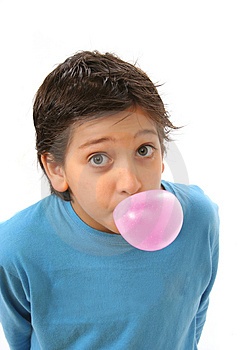 [Speaker Notes: To Know: These will be addressed throughout the PowerPoint.
Readiness refers to a student’s knowledge and skill level regarding given content. A student’s readiness level might vary across subjects or content areas. For example, a student may have extensive knowledge about ancient Egypt but have little knowledge about the Incan civilization. Additionally, a student’s readiness may be influenced by his or her background knowledge, life experiences, or previous learning. Interest refers to topics, skills, or activities that pique a student’s curiosity or inspire him or her. Teachers can discover their students’ interests by determining what topics they enjoy or which activities they engage in outside of class. Learning profile refers to a student’s preferred method of learning new information or skills (e.g., visually, hands-on, through deductive means) and to environmental factors that influence a student’s learning (e.g., small group, bright lights, no distractions). A student’s profile can also be influenced by gender and culture. For example, students from cultural backgrounds that value cooperation over competition may perform better in a small group versus working independently.
To Say: This framework for Differentiated Instruction will be addressed throughout the presentation.
To Do:]
Same Outcomes, Different Avenue for Success!
33
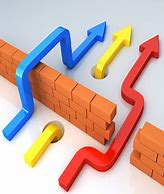 [Speaker Notes: To Know: This is the end of Session 1. The next slide has an activity addressing Session 1.
To Say: Tomlinson expresses that students take different routes to learn. Teachers use a variety of instructional approaches. The students have a variety of options for their learning and how to demonstrate knowledge. Differentiated Instruction is active learning, not passive. Students are actively engaged in their learning.
To Do:]
One-Liners
34
Take a minute and reflect on some ideas you’ve gathered or insights you’ve developed from Session 1
Develop a one-sentence statement that encapsulates an idea or insight you feel is important
Share your one-liner with the group
[Speaker Notes: To Know: This is an activity to wrap up session 1.
To Say: Take a minute and reflect on some ideas you’ve gathered or insights you’ve developed from session 1. Develop a one-sentence statement that encapsulates an idea or insight you feel is important. Share your one-liner with the group.
To Do: Have participants complete the activity.]
Five Key Elements
35
Differentiated Instruction
[Speaker Notes: To Know: Session 2 begins.
To Say: 
To Do:]
Guiding Principles of Effective Differentiated Instruction
HO #1
36
High Quality Curriculum
Learning Environment
Flexible Instructional Arrangements
Assessment
Leadership and Management
[Speaker Notes: To Know: Participants will need Handout #1, “My Differentiated Worksheet”.
1. Quality Curriculum –Effective curriculum is meaning-rich, with clear learning targets known to teachers and students. It’s engaging to students. It focuses them on understanding what they are learning.
Key thing to remember: All students need to have the opportunity to explore and apply the key concepts of the subject being studied and then to achieve success.
2.  Learning Environment – All students come to class each day with the belief that they will be connected, valued, challenged, supported, and contributing members of the classroom community. The teacher uses respectful tasks to meet students’ varied readiness, interest, and learning profile needs. These tasks give all students access to the same clear, high-quality lesson/unit goals. A range of low-prep and high-prep strategies must be planned and delivered. Tasks should be designed that engage students in an active manner to explore and reach the learning targets. 
3. Flexible Instructional Arrangements - The teacher integrates well-managed, flexible instructional arrangements as a primary mechanism for differentiated instruction. Instruction that responds to variance in student readiness, interest, and learning profile. The teacher uses a variety of instructional arrangements (e.g., small groups, student-teacher conferences, partners, individual work, whole group) to meet students’ needs. Decisions about how and when to use various arrangements are based on curricular goals and data gathered through informal and formal formative assessment. Routines and structures are established to ensure that movement in the classroom is purposeful and students are self-directed.
4.  Assessment – Assessment is ongoing (before, during, and after the learning) and diagnostic. Assessment that informs teaching and learning. Assessment and instruction are inseparable. The teacher formatively assesses students’ readiness, interest, and learning profile needs and uses the results to inform adjustments to content, processes, and products. The teacher integrates formative assessment as an important aspect of classroom life.
5. Classroom Leadership and Management -  Teachers lead students to understand the classroom is designed to work for each of them and that they have a role to play in making their classroom a great place for learning. It is critical for the teacher and students to learn as much about each other as possible. Create a sense of community in the classroom using class-builders and team-builders. Provide an inviting, relaxed environment for learning. 
The teacher understands, appreciates, and builds upon student differences. Strickland, Cindy A. Tools for High-quality Differentiated Instruction. Alexandria, VA: Association for Supervision and Curriculum Development, 2007.
To Say: These will be addressed individually as we go through the presentation. We will be using Handout #1, “My Differentiated Worksheet”.
To Do: Read slide.]
37
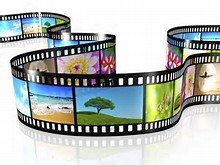 CAROL ANN TOMLINSON
http://www.youtube.com/watch?v=bApuBiitL8Q
[Speaker Notes: To Know: Tomlinson, Carol A., “What is Differentiated Instruction?”, Alexandria, VA.
To Say: Let’s put our definition of differentiation and the guiding principles together as we watch Carol Ann Tomlinson in this video clip. Notice how she addresses the five key principles.
(Two minutes) - You Tube: What is Differentiated Instruction?
To Do: Eyeball-to-Eyeball Activity: Look across the room and find someone who is looking at you. Get up and share with each other how Tomlinson addressed the five principles, as well as reflect upon what you can do to incorporate them in your classroom. Share out a few.]
High Quality Curriculum
38
Effective curriculum has clear learning targets known to teacher and students
It is engaging
It focuses the student on understanding what they are learning
Differentiate curriculum that is powerful and energizing to students
[Speaker Notes: To Know: For the presenter, here are the links to Item Specifications: https://dese.mo.gov/college-career-readiness/curriculum/english-language-arts dese.mo.gov/molearningstandardsitemspecifications
Click on Assessment Resources
Item Specifications per grade level
To Say: State and Local Standards and Benchmarks must be quality. Quality Curriculum – Effective curriculum is meaning-rich, with clear learning targets known to teachers and students. It’s engaging to students. It focuses them on understanding what they are learning. What are your power standards? We have tools to help us with what teachers need to use to implement and TO DEVELOP GOALS. Math, ELA, science and social studies have Item Specification documents on their content web page under a tab. Teachers may use these documents to access standards. How we ask verbally or in writing needs to mirror what will be expected or we are not having them access the Missouri Learning Standards.
To Do: Ask participants: What resources do you use to build your curriculum? How do you choose your power standards? As we continue learning about Differentiated Instruction, think about how you could differentiate your power standards.]
Knowledge, Understand, and Do (KUD)
39
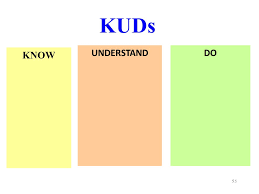 [Speaker Notes: To Know: The model of differentiation refers to the key elements of curriculum as Knowledge, Understand and Do. (1) Required content standards, goals, or outcomes; (2) The purpose of the content being explored.
To Say: Before you begin a unit: What do you want your students to know, what do they need to understand, and then, what will they do with the information? Be clear about what students must know, understand, and be able to do in order to grow in the subject. Student product assignment can be working alone, pairs, or in groups. Products are important because they represent your students’ extensive knowledge, skills, and understanding. The applications and transfer of Knowledge, Understand, and Do is a key element of the curriculum that students can “own”. How to Differentiate Instruction in Academically Diverse Classroom, Carol Ann Tomlinson 2017.
To Do:]
Key Elements of Curriculum
40
(KUD)
Knowledge
Facts, vocabulary, definitions, places, information
Understand
  Essential truths, principles, generalizations, big ideas
Do
Basic skills, thinking skills, social skills, planning skills
[Speaker Notes: To Know: Example of Knowledge, Understand, and Do
Knowledge: Want students to know rules, people, dates. Example: using an ecosystem (An ecosystem is a geographic area where plants, animals, and other organisms, as well as weather and landscape, work together to form a bubble of life.), which includes the elements of culture (housing/shelter, customs, values, geography)
Understand: Complete sentences, statement of truth or insight – want students to understand that…all parts of an ecosystem affect all other parts.
Do: Write a unified paragraph, compare and contrast, draw conclusions, work collaboratively, develop a timeline, use maps as data.
To Say:
Knowledge, Understandings, and Do’s (skills) 
 Required content standards, goals, or outcomes
 The nature and purpose of the content or disciplines being explored
 Provides the focus  for assessment and instruction
To Do: Read slide using Handout #1 to answer the questions, “What I Already Do” and “What I Could Do”.]
Classroom Leadership and Management
41
Together teachers and students create and implement classroom routines
There is a clear expectation that everyone will be respectful and kind to everyone else
Teacher shares the teaching with students
Teacher promotes student independence
[Speaker Notes: To Know: Classroom Leadership and Management - Teachers lead students to understand the classroom is designed to work for each of them and that they have a role to play in making their classroom a great place for learning. It is critical for the teacher and students to learn as much about each other as possible. Create a sense of community in the classroom using class-builders and team-builders. Provide an inviting, relaxed environment for learning. 
To Say: A flexible, orderly classroom is necessary to accommodate students working on varied tasks and in flexible groups. Classroom management is the foundation of a classroom that supports student thinking. Teacher is the leader. Engage students in conversations about class rules, schedules, and procedures, evaluating with students the effectiveness of processes and routines. Allow students to figure things out for themselves. Provide directions and guidelines for quality, but give some responsibility to the student. The teacher understands, appreciates, and builds upon student differences.
To Do: Ask - How do you develop classroom routines, set clear expectations and promote student independence? Using Handout #1 answer the questions, “What I Already Do” and “What I Could Do”.]
Flow of Instruction in a Differentiated Classroom
HO #2
42
A differentiated classroom is marked by a repeated rhythm of whole-class preparation, review, and sharing, followed by opportunity for individual or small-group exploration, extension, and production.


Tomlinson, Carol, A. How to Differentiate Instruction in Academically Diverse Classrooms. Alexandria, VA; Association for Supervision and Curriculum Development, 2017.
[Speaker Notes: To Know: Handout #2 - Flow of Instruction in a Differentiated Classroom
Whole – class preparation
Review and Sharing
Individual or Small Group Exploration
Extension
Production
Handout # 2 - Flow of Instruction in a Differentiated Classroom: 1) Pre-assess students on concepts; 2) Teacher introduces new concept to students; 3) Teacher models skills involved; 4) Students work in small heterogeneous groups; 5) Class comes together to share ideas; 6) Students complete a quick formative assessment; 7) Class reviews ideas from previous day; 8) Students work on task that reflects assessment data; 9) Students share their ideas and solutions in whole-class discussion; 10) Teacher introduces new skills, followed by discussion and modeling; 11) Students work in self-selected, interest-based groups to try out new content.
To Say: The Flow of Instruction is when students come together as a whole group to begin studying a new concept/skill, move out to pursue learning in small groups or individually, come back together to share and make plans for additional investigation, move out again for more work, and come together again to share.
To Do: Give participants Handout #2: Flow of Instruction in a Differentiated Classroom. Discuss this question with a shoulder buddy: What is the flow of your classroom?
Using Handout #1 answer the questions, “What I Already Do” and “What I Could Do”.]
Flexible Instruction Arrangements
43
Readiness differentiation enables students to work beyond their current proficiency levels with supports they need to make progress
Interest differentiation enables students to connect what they are learning to their passions and curiosities
Learning profile differentiation enables students to learn and express learning in ways that support their success
[Speaker Notes: To Know: Flexible Instructional Arrangements -The teacher integrates well-managed, flexible instructional arrangements as a primary mechanism for differentiated instruction. Instruction that responds to variance in student readiness, interest, and learning profile. The teacher uses a variety of instructional arrangements (e.g., small groups, student-teacher conferences, partners, individual work, whole group) to meet students’ needs. Decisions about how and when to use various arrangements are based on curricular goals and data gathered through informal and formal formative assessment. Routines and structures are established to ensure that movement in the classroom is purposeful and students are self-directed.
To Say: Variety of instructional arrangements to meet student needs.
Instruction that responds to variance in student readiness, interest, and learning profile.
Movement in the classroom is purposeful and students are self-directed.
Responds to variance in student readiness, interest, and learning profile.
Attending to readiness is necessary for learning growth.
Attending to interest contributes to student motivation to learn.
Attending to learning profile helps make learning more efficient, more transparent, and more comfortable.
To Do: Using Handout #1 answer the questions, “What I Already Do” and “What I Could Do”.]
Assessments
44
Pre-Assessment
Formative Assessment
Summative Assessment
[Speaker Notes: To Know: Assessment – Assessment is ongoing (before, during, and after the learning) and diagnostic. Assessment informs teaching and learning. Assessment and instruction are inseparable. The teacher will formally assess  students’ readiness, interest, and learning profile needs and use the results to inform adjustments to content, processes, and products. The teacher integrates formative assessment as an important aspect of classroom life.
To Say: Pre-assessment and ongoing formative assessment is used to understand each student’s status with current learning targets:
Is diagnostic and ongoing
Drives modification for tomorrow’s instruction
Assessment is diagnostic to develop instruction
Summative assessment is used as a benchmark to formally record student growth
Teaching with a clear sense of learner status at each stage of learning is the only way to provide the targeted challenge and support each student’s needs to move forward
Assessment and instruction are inseparable
To Do:]
Assessments in a Differentiated Classroom
45
Assessment drives instruction
Assessment occurs consistently as the unit begins, throughout the unit and at the end of the unit
Teachers assess student readiness, interest and learning
Assessment information is more useful to the teacher than grades
Assessment is focused on personal growth
[Speaker Notes: To Know: Three categories for assessment: Pre-assessment, Formative Assessment, and Summative Assessment
To Say: Assessment information helps the teacher map next steps for varied learners and the class as a whole. Assessments are part of “teaching for success.” Assessment information helps students chart and contribute to their own growth.
To Do: Ask participants to read the slide.]
Assessment Strategies
46
QUIZIZZ (QUIZIZZ.COM)
KAHOOT (KAHOOT.COM)
ANSWER GARDEN (ANSWERGARDEN.CH)
[Speaker Notes: To Know: Quizizz, Kahoot, and Answer Garden are a few on-line assessment tools.
To Say: QUIZIZZ adds student-paced questions, lots of extra features that make it a useful, interactive and fun tool. It has a library full of questions that you can pull from to make your own quizzes.
Kahoot and Answer Garden could be used for quick warm ups or exit tickets. Creates word clouds based on submissions from your students. Make prompts clear and set your expectations.
To Do: What other online assessments have you used? Please share how they worked for you.]
Assessment Strategies
47
3-2-1 Exit
Ticket in the Door
Learning Quilt
[Speaker Notes: To Know: There are many assessment strategies. Here are three to discuss.
To Say: Exit Cards: You pose one or more questions or phrases to which students respond at the end of a lesson. Students answer on a piece of paper, index card, and return to teacher. Exit cards help students think about what they understand is important learning from the class. Example: Student completes the following – three key terms from our experiment today: two questions you have - one way you could apply what you have learned to another situation.
Ticket in the Door
You greet the students at the door and hand them a piece of paper or index card (ticket). A key question is written on the board that relates to the previous day’s learning. Can be used as a sponge activity as students get settled. 
It helps students activate their background knowledge and previous understanding. Helps the brain be ready to attach new learning to what is already known. Example: Yesterday we learned about mitosis. List all the stages you can think of for mitosis.

Learning Quilt
Each student gets a square of paper. On the square the students can draw or write something that represents their most important learning. Place on the wall or bulletin board together and create a learning quilt for a unit of study.
To Do:  Discuss how you could transfer these strategies to a virtual format. Using Handout #1 answer the questions, “What I Already Do” and “What I Could Do”.]
Learning Environment
48
Students come to class believing that they will be connected, valued, challenged, supported, and contributing members of the classroom community
Students learn when the learning environment feels positive
[Speaker Notes: To Know: Learning Environment –  All students come to class each day with the belief that they will be connected, valued, challenged, supported, and contributing members of the classroom community. The teacher uses respectful tasks to meet students’ varied readiness, interest, and learning profile needs. These tasks give all students access to the same clear, high-quality lesson/unit goals. A range of low-prep and high-prep strategies must be planned and delivered. Tasks should be designed that engage students in an active manner to explore and reach the learning targets. 
To Say: Students learn more eagerly, readily, and successfully when the learning environment feels positive to them and when they feel the teacher believes in their capacity to succeed. Learning Environment is a classroom element that includes the atmosphere of the classroom. Also includes the rules, procedures and respect for others.
To Do: Have participants read slide. Using Handout #1 answer the questions, “What I Already Do” and “What I Could Do”.]
Learning Quilt Activity
49
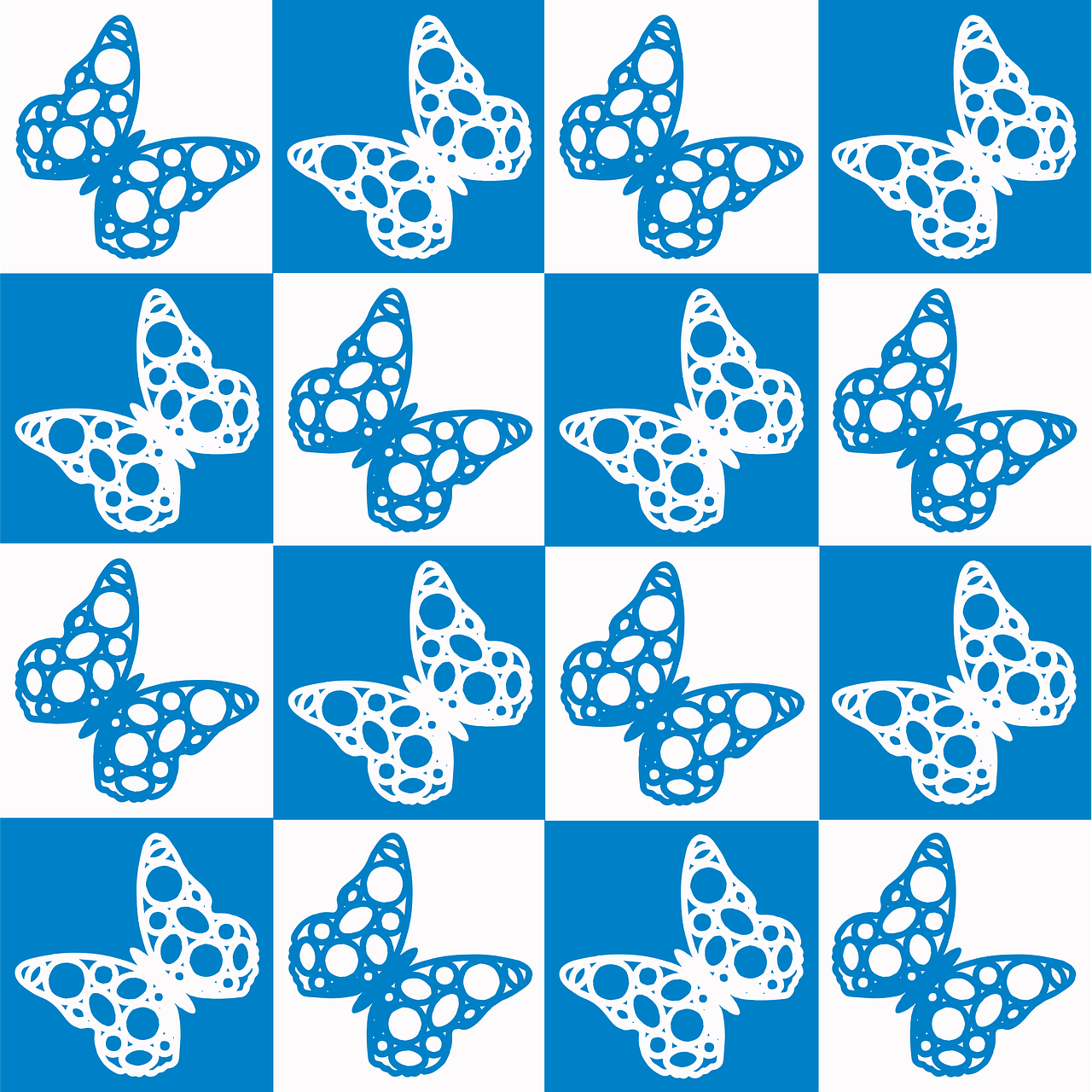 [Speaker Notes: To Know: Here is an activity to reflect upon Session 2.
To Say: Each participant gets a square of paper or post-it note. On the square the participant can draw or write something that represents their most important learning for session 2.
Place on the wall or bulletin board together and create a learning quilt for session 2.
To Do: Have participants place their sticky note on a designated area.]
Where Do I Begin?
50
[Speaker Notes: To Know: Session 3 begins. 
To Say: Let’s begin to unpack the steps involved in differentiating instruction. Even before you begin to learn about your students it is important that you first know yourself. I would challenge you to look at your own learning preferences and how they affect the way you plan instruction. There are several inventories you could use to assess your learning styles. Be flexible and stretch yourself to differentiate for your students!
To Do: Tell participants this begins session 3.]
Visualize What You Want Students to Learn
51
BEGIN WITH THE END IN MIND
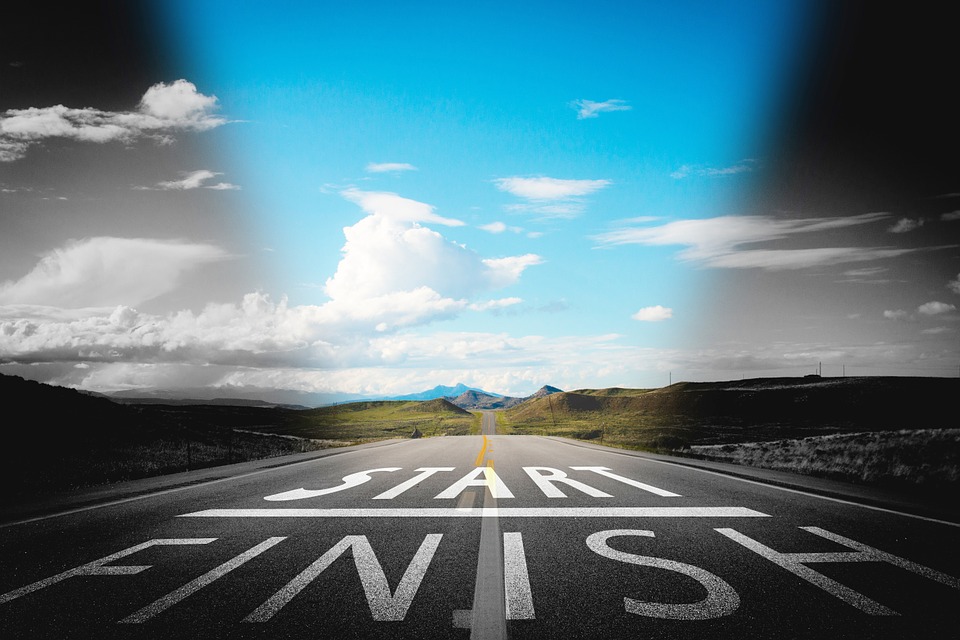 And work backwards from there!
[Speaker Notes: To Know: Teachers will react responsively to their students’ varying background knowledge, readiness, language, and preferences in learning and interest. 
To Say: In Stephen R. Covey’s book, The 7 Habits of Highly Effective People, the second habit he talks about is “begin with the end in mind.” He states that to begin with the end in mind means to start with a clear understanding of your destination. Teachers must have a clear vision of the expectation of the learning. They must understand the focal learning standards and visualize what proficiency of that standard(s) will look like before they move forward. This step is foundational as they plan for differentiated instruction.
To Do: Ask participants to read the slide.]
Attending to Who We Teach
52
Readiness
Interest
Learning Profile
Prior Knowledge
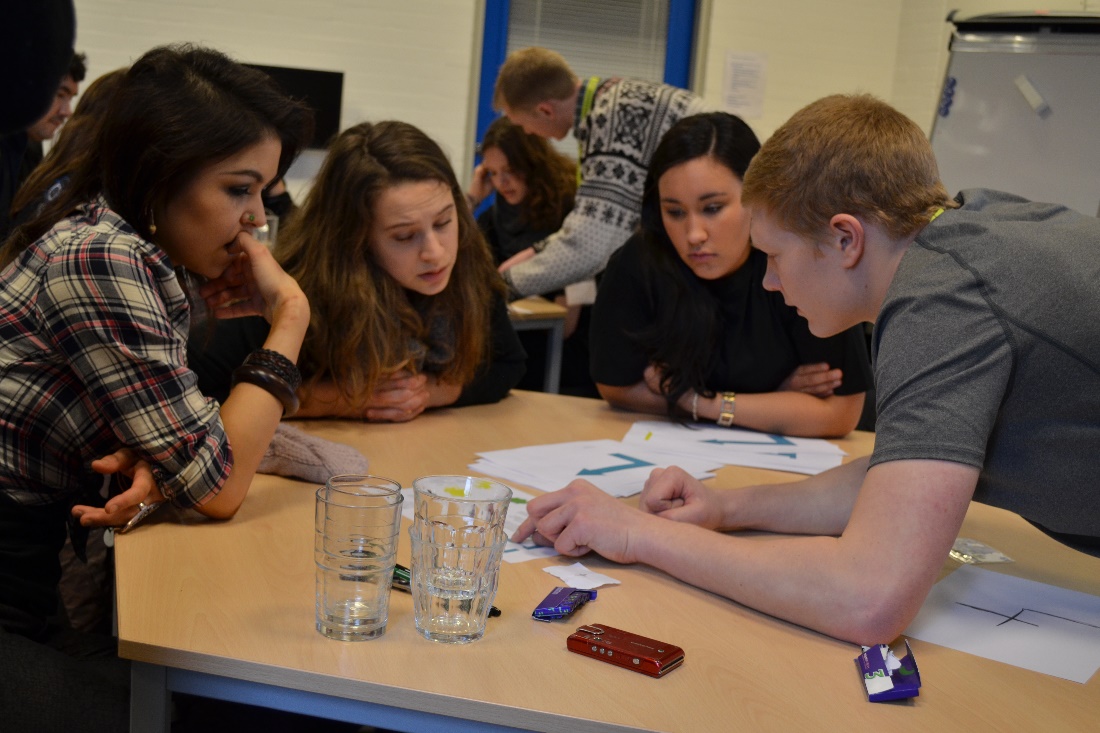 [Speaker Notes: To Know: Interest Inventor Heacox, D. (2012). Differentiating Instruction in the Regular Classroom: How to Reach and Teach All Learners (Updated anniversary edition), Free Spirit Publishing. Can be found online at http://www.slvboces.org/view/135.pdf Learning Preferences Checklist, Northey, S., & Waterman, S. N. (2005). Handbook on Differentiated Instruction for Middle and High Schools, Eye On Education, Pgs. 26 and 27
Readiness is a student’s current preparedness to work with a prescribed set of knowledge, understanding, and skill. We generally do a pre-assessment or refer to relatively current data to understand their readiness. Readiness is a student’s entry point relative to a particular understanding of a skill. REMEMBER: We learn best when a task is a little too difficult, and there is a support system to help bridge the gap. The equalizer is a tool to use to find varied readiness levels.
Interest is a major motivating factor for learning. Refers to a child’s curiosity or passion for a particular topic or skill. The teacher links required content to student interests in order to hook the learner. Choices within topics are another way to address interest within the content (e.g., a list of  scientists to explore during a unit for students to choose from.) Various “interest surveys” are available to collect this information from your students.
Learning Profiles look at a person's’ preferred mode of learning (e.g. visual, auditory, kinesthetic). The Learning Profile has to do with how we learn. Many are available online.
Prior Knowledge is the knowledge that stems from previous experience. A teacher uses various methods, graphic organizers, or questions to gain knowledge of what students know prior to new learning.
To Say: Differentiated classrooms take advantage of the child’s natural curiosity. We want to know about each child’s readiness, their interests, and how they learn the best. What exactly do we mean by each of these?
To Do: ACTIVITY: Take two minutes and jot down how you discover and/or find out this information about your students. Share at your table. Popcorn out to whole group. Ideas might include, but are not restricted to:  anticipatory guides, K-W-L charts, information from former teachers, parents.]
Readiness to Learn
53
“What is the degree of match between the student’s current level of knowledge, understanding, and skills and what he or she will be asked to do today (or this week, or in this unit)?” Carol Ann Tomlinson
Data driven instruction
Factors affect a student’s readiness
Bridge building to move students beyond deficits
[Speaker Notes: To Know: Readiness is a student’s current preparedness to work with a prescribed set of knowledge, understanding, and skill. We generally do a pre-assessment or refer to relatively current data to understand their readiness. Readiness is a student’s entry point relative to a particular understanding of a skill. REMEMBER: We learn best when a task is a little too difficult, and there is a support system to help bridge the gap.
To Say: The term readiness refers to an individual’s current proximity with a specific set of essential knowledge, understanding, and skills for a particular segment of study. Readiness is not a synonym for ability. Factors affect student’s readiness to learn. A student’s past school experiences, home opportunities, peer relationships, support systems, emotional state and personal strengths and weaknesses are just a few. Data driven: when a teacher knows where the student is in a learning sequence the teacher can take action to help the student move ahead. Bridge Building: Teacher’s goal is to build a bridge to move students beyond deficits to advanced learning. Examples of Bridge Building are scaffolding or using mini-lessons to help clarify a concept.

To Do: Ask participants to read the slide.]
Interest
54
Four Keys to Interest and Differentiation
Recruits brain’s attention systems and stimulates cognitive involvement.
Group of students at any given time will have both common and varied interest.
Students will be more likely to engage in content.
Attention to student interests can focus students on essential knowledge, understanding, and skills while expanding their learning.
(Tomlinson & Sousa, 2018)
[Speaker Notes: To Know: INTEREST is a major motivating factor for learning. Refers to a child’s curiosity or passion for a particular topic or skill. The teacher links required content to student interests in order to hook the learner. Choices within topics are another way to address interest within the content (e.g., a list of scientists to explore during a unit for students to choose from). Various “interest surveys” are available to collect this information from your students.
To Say: Interest refers to a feeling or emotions that causes an individual to focus on or attend to something because it matters to that individual. Enhance teaching and learning by linking what matters most in a topic to what matters to learners. Differentiating instruction to student’s interest does not mean that teachers must develop lessons to all student’s interest all of the time. It doesn’t mean that all lessons must be interest-focused. It is the topics, skills, activities that pique student’s curiosity. To discover student interest they could complete an interest inventory. Have students write journal entries about themselves. Have students participate in classroom ice breakers.
To Do: Ask: What resources do you use to discover student interest?]
Learning Profile
55
Learning Styles
Intelligence Preferences
Gender
Culture
[Speaker Notes: To Know: Learning Profiles look at a person’s preferred mode of learning (e.g. visual, auditory, kinesthetic). Learning Profiles has to do with how we learn. There are many are available online.
To Say: Learning Styles: May include lighter versus a darker environment, cooler versus warmer rooms, sitting up straight versus reclining, working alone versus working with one peer or in groups, highly structured versus open ended task. Intelligence Preferences: Preferred approaches of processing and expressing learning. Example of interpersonal is the ability to understand, communicate with, and effectively work with others. Intrapersonal is the ability to understand one’s own motivations, fears, goals, and needs, and self-regulate. Gender: Need to be aware that not all males adhere to learning patterns associated with being male and not all females adhere to learning patterns associated with being female. Culture: A set of attitudes, values, norms, traditions, and goals that characterize a particular group. Learning profile has these aspects: how individuals learn; how they process what they need to learn; how they think about, remember, and use what they learn. (Tomlinson, 2014, 2017) 
To Do: What is your preference of learning?]
Prior Knowledge
56
Knowledge that stems from previous experience.
What various methods do you use to gain knowledge of what students know prior to new learning?
[Speaker Notes: To Know: End of Session 3.
To Say:
Prior Knowledge is the knowledge that stems from previous experience. A teacher uses various methods, graphic organizers, or questions to gain knowledge of what students know prior to new learning.
To Do: Have participants answer the question on the slide.]
Stand Up, Hand Up, Pair Up
57
Take a moment and write down three key things you’ve learned so far about planning for differentiated instruction.
Now, Stand UP, Hand UP, and Pair UP!
Share your ideas!
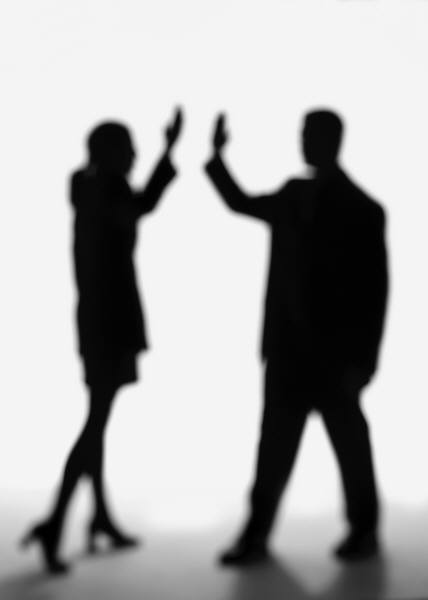 [Speaker Notes: To Know: Activity for end of Session 3.
To Say: It is time to reflect upon the material presented. 
To Do: Process time using the structure, “Stand UP, Hand UP, Pair UP!” Total time for activity is three minutes. Participants write down three key learnings from this section about differentiated instruction. Then they stand up, hold up their hand, and find a partner. Introduce yourself to your partner if you don’t know each other, then take turns sharing what you wrote down. Can repeat process if you choose. Return to seat when finished.]
What Teachers Can Differentiate
58
Content
Process
Product
[Speaker Notes: To Know: Session 4 begins.]
Planning and Implementing Differentiated Instruction
59
Content – What students will learn and the materials that represent the learning
Process – Activities through which students make sense of key ideas using essential skills
Product – How students demonstrate and extend what they understand and can do as a result of a span of learning
Tomlinson, Carol Ann. The Differentiated Classroom: Responding to the Needs of All Learners. 1999(New Jersey: ASCD), p. 48
http://www.youtube.com/watch?v=akvDT9KFZPw
[Speaker Notes: To Know: You will need Handout # 3, “Note-Taking for Differentiating Content, Process, and Product”.
To Say: We are going to address each of these topics: Content, Process, and Product. There will be examples for each. Most teachers think and plan around the content they will be teaching; how they will have the students process their learning; and what product they will have students produce to represent their learning. Our next step in planning is to consider ways we might differentiate instruction through content, process, and product. 
To Do: Give participants Handout #3, “Note-Taking for Differentiating Content, Process, and Product”. Watch the YouTube video, “Differentiating Instruction, 6-12 Part I: Student Choice and Multiple Modes of Learning”. The video is 2:14 minutes in length. The video gives a short overview of Content, Process and Product.]
Content
60
[Speaker Notes: To Know:  Transition Slide
To Say:
To Do:]
Content
61
The information and ideas student grapple with to reach the learning goals
“Input” of teaching and learning
Differentiate according to readiness, interest, and learning profile
[Speaker Notes: To Know: Definition of content: It is what we teach and what we want students to learn. 
To Say: Content is what is taught to the students.
To Do: Ask participants to read the slide.]
Content Differentiation
62
Using pre-assessment data, develop materials, find resources, and organize those resources to meet students’ needs.
Align tasks and objectives to learning goals.
Be sure instruction is concept-focused and principle-driven.
http://www.cast.org/our-work/publications/2003/ncac-differentiated-instruction-udl.html#.X05qVuhKg2w
[Speaker Notes: To Know: Carol Ann Tomlinson has noted some guidelines to help educators form an understanding and develop ideas around differentiating instruction. 
To Say: Talking points for these guidelines for content differentiation:
1. Several elements and materials are used to support instructional content. This point really aligns well with Data-based Decision Making. The elements and materials suggested here include concepts, generalizations or principles, attitudes, and skills. The variation seen in a differentiated classroom is most frequently in the manner in which students gain access to important learning. Access to the content is seen as key. 
2. Align tasks and objectives to learning goals. Designers of differentiated instruction view the alignment of tasks with instructional goals and objectives as essential. Goals are most frequently assessed by many state-level, high-stakes tests and frequently administered standardized measures. Objectives are frequently written in incremental steps resulting in a continuum of skills-building tasks. An objectives-driven menu makes it easier to find the next instructional step for learners entering at varying levels.
3. Instruction is concept-focused and principle-driven. The instructional concepts should be broad-based, not focused on minute details or unlimited facts. Teachers must focus on the concepts, principles and skills that students should learn. The content of instruction should address the same concepts with all students, but the degree of complexity should be adjusted to suit diverse learners.]
Strategies for Differentiating Content
63
Providing a variety of materials
Provide options for perception
Provide options for comprehension
Tiered Content 
Compacting
Scaffolding
Presentation Styles
Mini Lessons
[Speaker Notes: To Know: Participants will make notes on Handout #3. Note-taking for Differentiating Content, Process, and Product.
To Say: These are a few effective strategies a teacher can use to differentiate content. Today, we will explore some of these.
To Do: Ask: Which of these strategies have you used? Virtual: A poll could be used to decide what strategy participants use the most and least and then discuss their choices.]
Strategies for Differentiating Content
64
Use a variety of materials
Use a variety of reading materials to keep information updated
Mix and match text reading with supplemental material
Use groups to ensure a variety of sources
[Speaker Notes: To Know: 
To Say: One way to differentiate content is to use a variety of reading material to keep information updated. What reading materials do you use or could you use in your classroom? Magazines, literature, primary sources, or supplemental text. Mix and match text reading with supplemental material. For example, require all students to read the chapter summary from the text. Offer one of these choices for the remainder of the assignment:  
1. Go back and read the entire chapter. 
2. Watch a video on the topic, 
3. Internet search and compose an annotated bibliography of what they found.
 
Use groups to ensure a variety of sources.  Assign students to groups where each student will gather information on a topic from a different source: one will read the textbook, one will do internet search, on will watch a video
documentary, and one will search out a primary source. Each student takes notes on the key issues, and then they will meet back together as a team to compare notes.
To Do: ACTIVITY: Give participants a piece of chart paper. Have them brainstorm and record what sources of materials they have available.
Some materials might include: 
Grade level text
Supplemental materials
Multiple texts/ leveled texts/text sets
Supplementary materials (primary and secondary sources)
Internet resources
Various computer programs
Videos
Newspapers
Textbooks
Audio books
Highlighted print materials (highlight critical passages for students who have difficulty managing the entire chapter or article)]
Provide Options for Perception
65
Say It! – Lectures, discussions, questioning, read aloud, verbal description
Show It! - Pictures, graphics. transparencies, white boards, film, captions
Model It! – Demonstrate, think aloud, act out, build/construct/provide manipulatives
Media Options – Video, audio, computer
[Speaker Notes: To Know: Say it, Show it, and Model it may be used for Presentation Styles.
To Say: To reduce barriers in learning, it is important to ensure that key information is equally perceptible to all learners by: 1) providing the same information through different modalities (e.g. vision, hearing, or touch); and 2) providing information in a format that will allow for adjustability by the user (e.g., text that can be enlarged, sounds that can be amplified).
To Do: Ask: How do you use technology to provide options for perception?]
Options for Comprehension
66
Activate or supply background knowledge
Highlight patterns, critical features, big ideas, and relationships
Guide information processing, visualization, and manipulation
Maximize transfer and generalization 


http://udlguidelines.cast.org/representation/comprehension
[Speaker Notes: To Know: Definition Frayer Model: The Frayer Model is a graphic organizer for building student vocabulary. This technique requires students to define target vocabulary and apply their knowledge by generating examples and non-examples, giving characteristics, and/or drawing a picture to illustrate the meaning of the word. A Frayer model is a square divided into four equal boxes with an oval in the middle. The oval and the four boxes are all labeled with headings. For more information and ideas of how to address each of these four options, visit the website http://udlguidelines.cast.org/representation/comprehension, Guideline #3
To Say: Pre-assess to figure out where your students are on comprehension.
Talking points for each option on slide:
Information is more accessible and likely to be assimilated by learners when it is presented in a way that primes, activates, or provides any pre-requisite knowledge. Teach students key vocabulary, using tools such as word cards, concept mapping, or Frayer Model.
One of the big differences between experts and novices in any domain is the facility with which they distinguish what is critical from what is unimportant or irrelevant. One of the most effective ways to make information more accessible is to provide explicit cues or prompts that assist individuals in attending to those features that matter most while avoiding those that matter least. Patterns could be cause/effect, compare/contrast, time order, or problem solving.
Successful transformation of information into useable knowledge often requires the application of mental strategies and skills for “processing” information. Well-designed materials can provide customized and embedded models, scaffolds, and feedback to assist learners who have very diverse abilities in using those strategies effectively.
All learners need to be able to generalize and transfer their learning to new contexts. 
To Do: Discuss talking points.]
Tiered Content
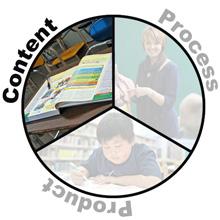 67
Same activity but content varies in difficulty
Blends assessment and instruction
Students divided into three groups
http://iris.peabody.vanderbilt.edu/module/di/cresource/q2/p05/#content
[Speaker Notes: To Know: For online resources related to tiered content, visit the online Differentiated Instruction module developed by Vanderbilt University. Vanderbilt University (2015). Differentiated instruction: Maximizing the learning of all students. IRIS Peabody College Vanderbilt University. http://iris.peabody.vanderbilt.edu/module/di/#content

To Say: Iris Peabody Vanderbilt has a module that provides best practices for Differentiated Instruction. The link is on the slide. 

To Do: (Optional) We will take a few minutes to show this link.]
What Can Be Tiered
68
Assignments
Activities
Centers and Stations
Learning Contracts
Assessments
Materials
Experiments
Writing Prompts
Homework
[Speaker Notes: To Know: Content, Process, and Product can be tiered.
To Say: Two or three tiers is usually best for implementation. However, a teacher who is experienced and comfortable with the strategy may have more tiers if it facilitates the instruction or better meets the needs of the students. With a little thought almost any classroom activity can be tiered.
To Do:]
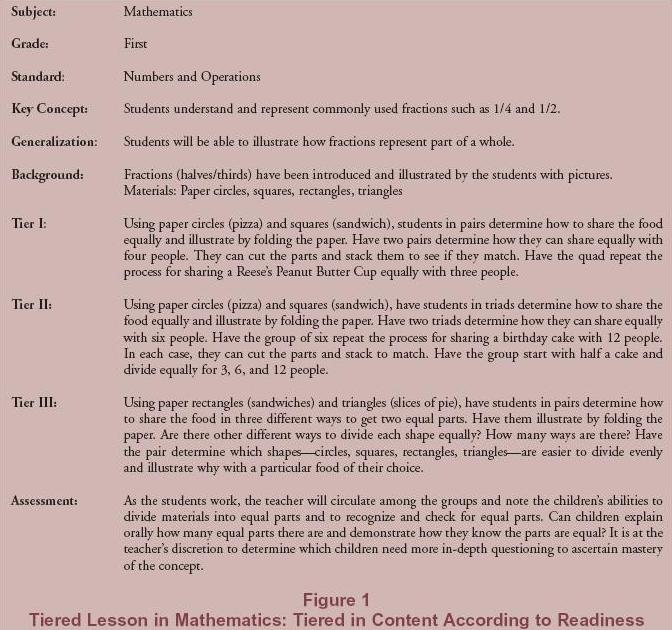 69
[Speaker Notes: To Know: This is an example of tiered assignments.
To Say:  Here is another example of the plans for tiered assignments.
To Do: Read slide to participants. Activate participants to generate and share other options for tiered content. (3-5 minutes)]
When Implementing Tiers
70
Adjust   
Level of Complexity
Amount of Structure
Materials
Time/Pace
Number of Steps
Form of Expression
Level of Dependence
[Speaker Notes: To Know: Some areas the teacher should consider could include this listing. Dr. Carol Tomlinson from the University of Virginia has developed an instrument called, “The Equalizer”, that can be used by teachers to consider different factors that can be adjusted to provide challenge and success. Tomlinson, Carol, How to Differentiate Instruction in Academically Diverse Classroom, 3rd Edition, 2017
To Say: This slide lists some of the areas that teachers should consider when making adjustments for students in different groups.
To Do: Discuss slide with participants]
Compacting
71
Designed with advanced learners
Allows students to skip content they know or to proceed quickly through content
3 Steps for Compacting Curriculum
Assess students’ knowledge   (90% or higher)
Create a plan with the student for mastering all parts of the curriculum
Create plan for enrichment activities

https://iris.peabody.vanderbilt.edu/module/di/cresource/q2/p05/#content
[Speaker Notes: To Know: Compacting is designed with advanced learners in mind. Think about what it means to “compact our trash in a trash compactor.” Share out a few ideas. This strategy allows students to skip content that they already know or it allows them to proceed more quickly through the content. For additional content visit the online Differentiated Instruction module developed by Vanderbilt University, Vanderbilt University (2015). Differentiated instruction: Maximizing the learning of all students. IRIS Peabody College Vanderbilt University. https://iris.peabody.vanderbilt.edu/module/di/cresource/q2/p05/#content
To Say: There are three steps involved in compacting curriculum. They are:
Step 1: Assess student knowledge: Prior to the lesson or unit, the teacher assesses the student. Students who score 90 percent or higher on the pre-test might be compacted out of the entire unit, whereas students who score 80–89 percent (partial mastery) might be compacted out of a portion of it.
Step 2: Create plan for mastering all parts of the curriculum: The teacher creates a plan to make sure the student learns any content not yet mastered.
Step 3: Create plan for enrichment activities: Because students are excused for some or all of the related lessons and assignments for content they have mastered or will learn quickly, the teacher and the student design a plan for how the student will spend his or her time. To make the student accountable for this work, the teacher may want to present this plan in writing in the form of a compacting agreement (i.e., a specialized learning contract).
To Do: Discuss slide]
Presentation Styles
72
Say It
Show It
Model It
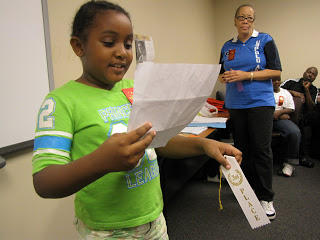 [Speaker Notes: To Know: This strategy is used for perception options.
To Say: Say it: lecture, discussion questioning, read aloud, verbal description
Show it: pictures or graphics, caption, video, computer programs
Model it: demonstrate, Think Aloud, Act it Out, Build/Construct, use manipulatives
To Do:]
Walk About
73
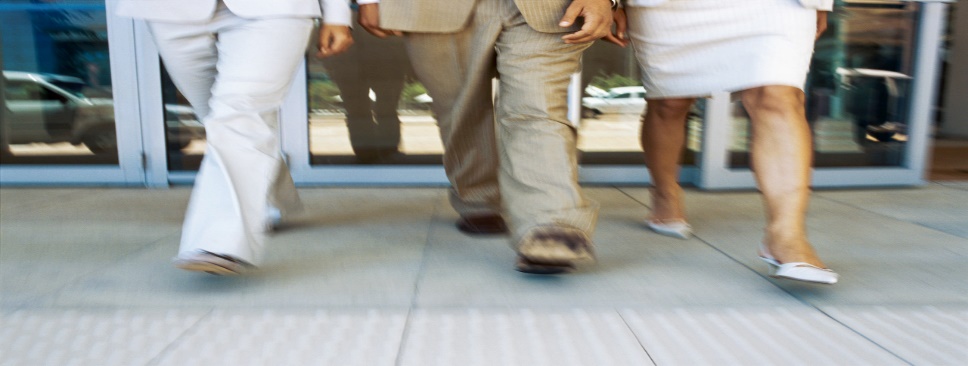 Reflect about these strategies for differentiating content and the resources you have available to do them 
Walk about the room, meet someone new, and discuss how you could implement any of these strategies in your classroom
[Speaker Notes: To Know: This is the end of Session 4.
To Say: To wrap up Session 4, we will have a “Walk About”. Reflect about the strategies on your handout. Address the column that states, “How I will apply it”.
Providing a variety of materials
Provide options for perception
Provide options for comprehension
Tiered Content 
Compacting
Scaffolding
Presentation Styles
Mini Lessons
To Do: ACTIVITY: Walk About (3-5 minutes)]
Process
74
[Speaker Notes: To Know: Session 5 begins.
To Say:
To Do:]
Process Differentiation
HO #3
75
Teach the same concept or skill to each student; however, the manner in which each student makes sense of the topic or skill can vary. 
Vary the activities students use to master the concepts or skills (readiness, interests, learning profile)
Break the students into groups or pairs to work on different activities or might assign individual tasks.
https://iris.peabody.vanderbilt.edu/module/di/cresource/q2/p06/#content
[Speaker Notes: To Know: “When teachers differentiate process, they teach the same concept or skill to each student; however, the manner in which each student makes sense of the topic or skill can vary. Therefore, teachers should vary the activities students use to master the concepts or skills. They can decide how best to do this by taking into account their students’ readiness levels, interests, or learning profiles. Teachers can break the students into groups or pairs to work on different activities or might assign individual tasks”. 
To Say: Process differentiation requires you as the teacher to plan learning activities through which students make sense of key ideas using essential skills.
To Do: Participants read the slide. Continue with Handout #3 Note-taking page for Differentiating Content, Process, and Product.]
Strategies for Differentiating Process
76
Tiered Activities       
Learning Centers/Stations     
Interactive Journals      
Graphic Organizers      
Jigsaw Activities      
Manipulatives/Technology
[Speaker Notes: To Know: Definition for Cubing: Cubing is an instructional strategy that asks students to consider a concept from a variety of different perspectives. The cubes are six-sided figures that have a different activity (or a number that corresponds to a question) on each side of the cube. A student rolls the cube and completes the activity that comes up.
To Say: On the slide are just a few strategies that could be implemented for Differentiating Process. Differentiated Processing can be based on readiness, interest, and learning profile.
Example: Process based on readiness could be help stations or help folders, learning contracts, print and digital resources at varied levels of complexity. Based on interest could include cubing, R. A. F. T. assignments, apps for enriching a current study based on aspects of the topic of interest to a student. Based on Learning Profile could include choice of working arrangements, interactive journals, assignments with varied ways to express ideas.
To Do:]
Flexible Instructional Arrangements
77
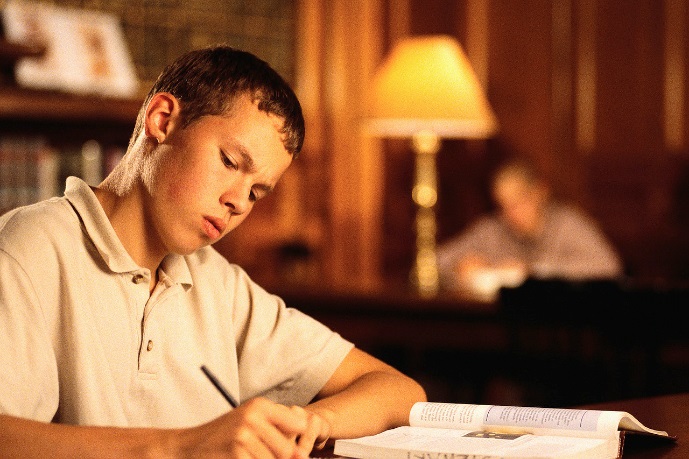 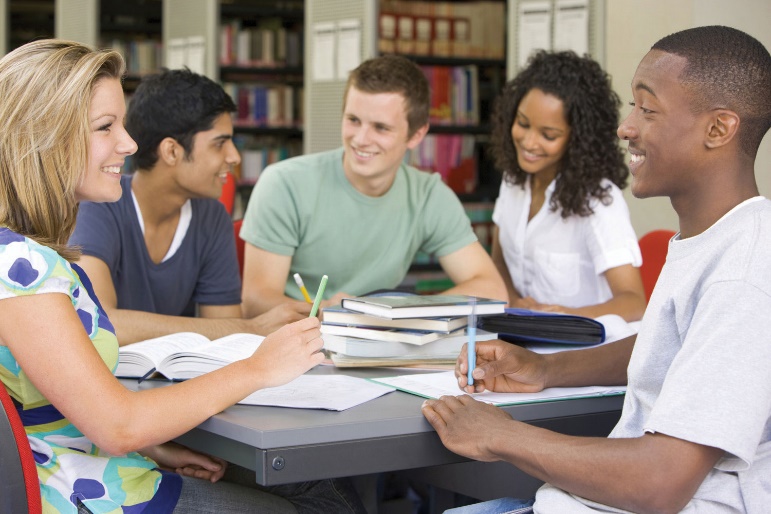 Tomlinson, Carol A. How to Differentiate Instruction in Mixed-ability Classrooms. Alexandria, VA: Association for Supervision and Curriculum Development, 2001.
[Speaker Notes: To Know: RATIONALE for Use
Allows both for quick mastery of information/ideas and need for additional exploration by students needing more time for mastery
Allows both collaborative and independent work
Gives students and teachers a voice in work arrangements
Encourages teachers to “try out” students in a variety of work settings
Keeps students from being “pegged” as advanced or struggling
Keeps students from being cast as those in need of help and those who are helpers

To Say: As you might remember, flexible instructional arrangements is one of the key principles of differentiation. Students are part of many different groups-and also work alone-based on the match of the task to student readiness, interest, or learning style. Flexible grouping ensures that, over time, students will experience a wide range of differentiated options and grouping configurations. It DOES NOT mean that students will always work in groups. Teachers may create skills-based (Data team groupings - proficient, far to go, intervention) or interest-based groups that are heterogeneous or homogeneous in readiness levels. Sometimes students select work groups, and sometimes teachers select them. Sometimes student group assignments are purposeful and sometimes random.
To Do:]
Tiered Process
78
Adjust   
Level of Complexity
Amount of Structure
Materials
Time/Pace
Number of Steps
Form of Expression
Level of Dependence
[Speaker Notes: To Know: Dr. Carol Tomlinson from the University of Virginia has developed an instrument called, “The Equalizer”, that can be used by teachers to consider different factors that can be adjusted to provide challenge and success. Tomlinson, Carol How to Differentiate Instruction in Academically Diverse Classroom 3rd Edition,  2017.
To Say: Tiered Activities may be used in Content, Process, and Product. This slide lists some of the areas that teachers should consider when making adjustments for students in different groups. 
To Do:]
When Should I Tier an Assignment
79
When students
Are ready to move ahead and other students need more time
Would benefit from using different resources, readings, or materials to understand basic concepts
Need more modeling or direct instruction
Need more challenge, more independence, or more complexity
[Speaker Notes: To Know:
To Say: Tiered lesson addresses students’ readiness: we match an instructional task with the student’s skills and understanding of the subject or topic. Students work on different tasks, they all focus on the same essential understandings and skills, but at different levels of complexity.
To Do:]
Differentiating Process Using Manipulatives/Technology
80
Based on Readiness
Use manipulatives to help students understand fractions
Use computer mathematics program or app that assesses student’s readiness and provides tasks and feedback at appropriate level
Based on Interest
Personalization: Find a place that holds personal meaning for students using maps.google.com
Controversy and Ambiguity: Engage students using speakers to peak student’s interest about a topic Ted Talks
[Speaker Notes: To Know: Don’t Ditch That Tech Differentiated Instruction in a Digital World, Miller M., Ridgway, N., Ridgway, A, PhD 2019, Pg. 68 & 69
To Say: Don’t use manipulatives with the students that already understand the concept. Pop Culture: explore posts from social media accounts and use these to embed pop culture. Teacher explores current trend or account. Teacher displays a few trends for students to review.To Do:]
Modified Jigsaw for Process
81
Divide group into five smaller groups
Assign each person a strategy using the Note Taking for Differentiated Content, Process and Product handout 
Read and highlight key points about your strategy
Reflect on how you could use this strategy in your classroom and write down ideas
Discuss with your group and select the most important information to share about the strategy, plus two or three ways the strategy could be implemented in classrooms
[Speaker Notes: To Know: This ends Session 5.
To Say: Hattie’s research: Jigsaw Method 1.20 effect size
To Do: Divide whole group into five small groups. Assign each group a strategy from the previous slide. Cluster interactive journals with manipulatives/technology. TOTAL TIME = 10-15 minutes
Using your, “Note Taking for Differentiated Process”, discuss how you will apply three different strategies.]
Product
82
[Speaker Notes: To Know: Session 6 begins.
To Say:
To Do:]
Product Differentiation
HO #3
83
Commit to a full range of assessment practices
Determine a product that is acceptable evidence of mastery of concepts and/or skills
Include visual, auditory, and kinesthetic (i.e. involving movement or hands-on activities) options as well as analytic, creative, and practical ones
[Speaker Notes: To Know: Continue with Handout #3: Note-taking for Differentiated Content, Process, and Product
To Say: How students demonstrate and extend what they understand and can do as a result of a span of learning. Develop authentic product assignments to assess the same knowledge, understanding, and skills, but the students can use to address issues or propose solutions to problems in different areas or topics of interest. Remember products are a kind of summative assessment. Product assignments should help students – individually or in groups-rethink, use, and extend what they have learned over a long period of time.
To Do:]
Product Differentiation
84
How students show what they know, understand, and can do
Completed at the end of significant span of learning
Demonstrate proficiency with essential knowledge, understanding, and skills
Summative
[Speaker Notes: To Know: Tomlinson, Carol, How to Differentiate Instruction in Academically Diverse Classroom, 3rd Edition, 2017
To Say: Students demonstrate proficiency and apply and transfer what they have learned. Examples: Students can select from teacher-proposed projects or make an alternate proposal. Goals and success criteria are the same across all options. For Example: Draw or label or write a paragraph
To Do:]
Create a Powerful Product Assignment
85
Identify the essentials of the unit/study
Identify one or more formats or “packaging options” for the product
Determine expectations for quality in content, process, and product
Determine ways to scaffold and assist learners so they may reach a new level of possibility
Tomlinson, Carol A., How to Differentiate Instruction in Mixed Ability Classrooms, ASCD. Alexandria, Virginia. 2001
[Speaker Notes: To Know: Tomlinson, C., How to Differentiate Instruction in Mixed Ability Classrooms, ASCD., Alexandria, Virginia. 2001
To Say: When creating a product assignment, follow these steps in your planning:
Identify what students must know, understand, and be able to do as a result of the unit/study.
Sometimes the format is a given because of requirements in curriculum (e.g. writing an essay, designing an experiment). Other times teachers use a product as a way to lure students into application of ideas and skills (e.g. using photography as a way to hook young adolescents on poetry).
      Sometimes it is a way to help students explore modes of expression unfamiliar to them (e.g. learning to create a museum exhibit).
It is important to determine core expectations for quality in regard to:
       Content (information, ideas, concepts, materials)
       Process (planning, goal-setting, defense of viewpoint, research, editing)
       Product (size, construction, durability, expert-level expectations, parts)
Brainstorming for ideas on how to scaffold for success.
      Ideas might include:
           * developing rubrics/criteria for success
           * time lines
           * planning/goal-setting
           * storyboarding
           * revising/editing
To Do:]
Create a Powerful Product Assignment
86
Develop a product assignment that helps students rethink, use, and extend what they have learned over a long period of time
Differentiate or modify versions of the assignment based on student readiness, interest, or learning profile
Coach for success
Tomlinson, Carol A., How to Differentiate Instruction in Mixed Ability Classrooms, ASCD. Alexandria, Virginia. 2001
[Speaker Notes: To Know: Tomlinson, Carol A., How to Differentiate Instruction in Mixed Ability Classrooms, ASCD. Alexandria, Virginia. 2001
To Say:
Stress planning and use check-in dates as needed to match students’ levels of independence. Zap procrastination.
Be supportive. Help them build a passion for ideas being pursued. The trick is to balance the structure needed to focus and guide students, and the freedom necessary to support innovation and thought.
Differentiation is a teacher’s response to learners needs.
To Do: Have participants read slide.]
HO #3
Strategies for Differentiating Product
87
Tiered Products       
Tic-Tac-Toe /Choice Boards   
Learning Menus     
R. A. F. T. S
[Speaker Notes: To Know: Participants will fill out Handout #3, Note-taking for Differentiating Content, Process and Product.
To Say: There are many ways to differentiate product. Here are just a few. Let’s examine these more deeply.
To Do:]
Tiered Products
88
Design a range of products that are challenging for students at different levels of readiness, such as
Design a webpage 
Build a planetarium
Demonstration
Create authentic recipes
Write poems
Compile a brochure
Conduct a debate
Generate charts to explain ideas
[Speaker Notes: To Know: Resources used: Tomlinson, Carol A., How to Differentiate Instruction in Mixed-Ability Classrooms. Alexandria, VA: ASCD, 2001, p. 85 and 89. 
https://iris.peabody.vanderbilt.edu/module/di/cresource/q2/p07/#content
To Say: We deal with the term “tiered” a lot in education. ASK: What does it mean? “Tiered” means having different layers or levels. “As activities can be tiered to differentiate the learning process, so too can products be tiered to differentiate how students demonstrate their learning. When teachers assess students’ knowledge in this way, they design a range of products that are challenging for students at different levels of readiness (in general low, middle, and high groups)”, Carol Tomlinson. Provided are just a few ideas for products you can tier. Remember that the product must cause students to think about, apply, and even expand on all the key understandings and skills of the learning span it represents.
To Do:]
Tic-Tac-Toe
89
A method of offering students choices in the type of products they complete to demonstrate their knowledge
Usually a nine-cell table of options 
Several variations on this method
Students choose three product options that form a horizontal, vertical, or diagonal line
Students choose one product choice from each row or from each column (without forming a straight line)
The teacher can create two or more versions to address the different readiness levels
[Speaker Notes: To Know: https://iris.peabody.vanderbilt.edu/module/di/cresource/q2/p07/#content
To Say: The teacher should make sure that all options on the tic-tac-toe board address the key concept or skill being learned.
To Do:]
Tic-Tac-Toe/Choice Board for a BookReport
90
[Speaker Notes: To Know: https://iris.peabody.vanderbilt.edu/module/di/cresource/q2/p07/#content Here is another example for social studies listed on this website. 
To Say: This is an example of Tic-Tac-Toe/Choice Board
To Do:]
Learning Menu
91
Learning Menu provides flexible ways to engage students, and can be adapted to various classroom environments
Students become familiar with different types of study methods that they can use to self-regulate learning in the future
[Speaker Notes: To Know: The next slide provides an example of a Learning Menu. https://iris.peabody.vanderbilt.edu/module/di/cresource/q2/p07/#content
To Say: When teachers use learning menus, they offer students four to six options for producing a final product. Each choice should be challenging and should require approximately the same amount of time to complete. Although there are a number of ways to offer these choices, some teachers present them as a dinner menu. For this method, students often select one “entree” task and two “side-dish” tasks. Additionally, students may elect to complete a “dessert” task for enrichment. 
To Do:]
Learning Menu
92
Appetizer (You must do this)
Entrees (You must do all)
Side Dishes (Select at least two)
Dessert (Optional)
[Speaker Notes: To Know: This is an example of a Learning Menu. https://iris.peabody.vanderbilt.edu/module/di/cresource/q2/p07/#content
To Say: These are the main categories for a learning menu. Appetizer: With a partner, select one idiom from the bulletin board (such as raining cats and dogs). Discuss what you think the idiom means. Then look up the idiom in the book. Entrees: Read one of the following books provided by the teacher: Make a list of all of the idioms in the book and write their meaning. Side Dishes: Write an idiom you have heard used in your life and explain what it means. Draw a picture of what the main character of the story you read might do if he or she heard it. Select an idioms from the bulletin board or one that you have heard used and add it to the story you read. Write at least six sentences. With a partner, create a short skit using an idioms from the bulletin board or one that you have heard used. Dessert: Learn more about idioms from other cultures. Read. Use the bookmarks on the computer to visit several websites that illustrate idioms from other cultures.
To Do:]
Designing R.A.F.T.S. Writing Assignments
93
Role of the writer
Audience for the piece of writing
Format of the material
Topic or subject of the piece of writing
Strong verb
[Speaker Notes: To Know: Teachers can offer students product choices by using a R.A.F.T. (Role, Audience, Format, Topic). Each column specifies the role the student will adopt, the audience he will address, the format of the work, and the topic to be addressed. Sometimes, students are asked to choose a row, and sometimes they are asked to make a selection from each column. In other instances, the teacher may assign students a row that matches their readiness levels. Typically, R.A.F.T.S. can be completed in a relatively short amount of time and can be assigned as classwork or homework. https://iris.peabody.vanderbilt.edu/module/di/cresource/q2/p07/#content

To Say: Effective writing assignments enable students to write fluently and purposefully for an audience. Here is what the acronym stands for:
Role – helps the writer decide on point of view and voice
Audience – reminds the writer that he/she must communicate ideas to someone else; helps writer determine content and style
Format – helps the writer organize ideas and employ the conventions of format, such as letters, interviews, and story problems
Topic – helps the writer focus on main idea
Strong Verb – directs the writer to the writing process, e.g. persuade, analyze, create, predict, etc.
To Do: If you have used R.A.F.T.S. in your classroom, please share a little about the experience.]
R.A.F.T.S. Activity
94
[Speaker Notes: To Know: Here is an example of a R.A.F.T.S. activity. Here is a link for another example. https://iris.peabody.vanderbilt.edu/module/di/cresource/q2/p07/#content
To Say: A teacher would create a chart similar to this one which contains the options in each category. Students then select which role they want, which audience, etc. and  write according. A scoring guide needs to accompany this activity.
To Do:]
Think-Pair-Share
95
Think about which of these methods to differentiate products would work best for your students
Pair with someone
Share your ideas with each other
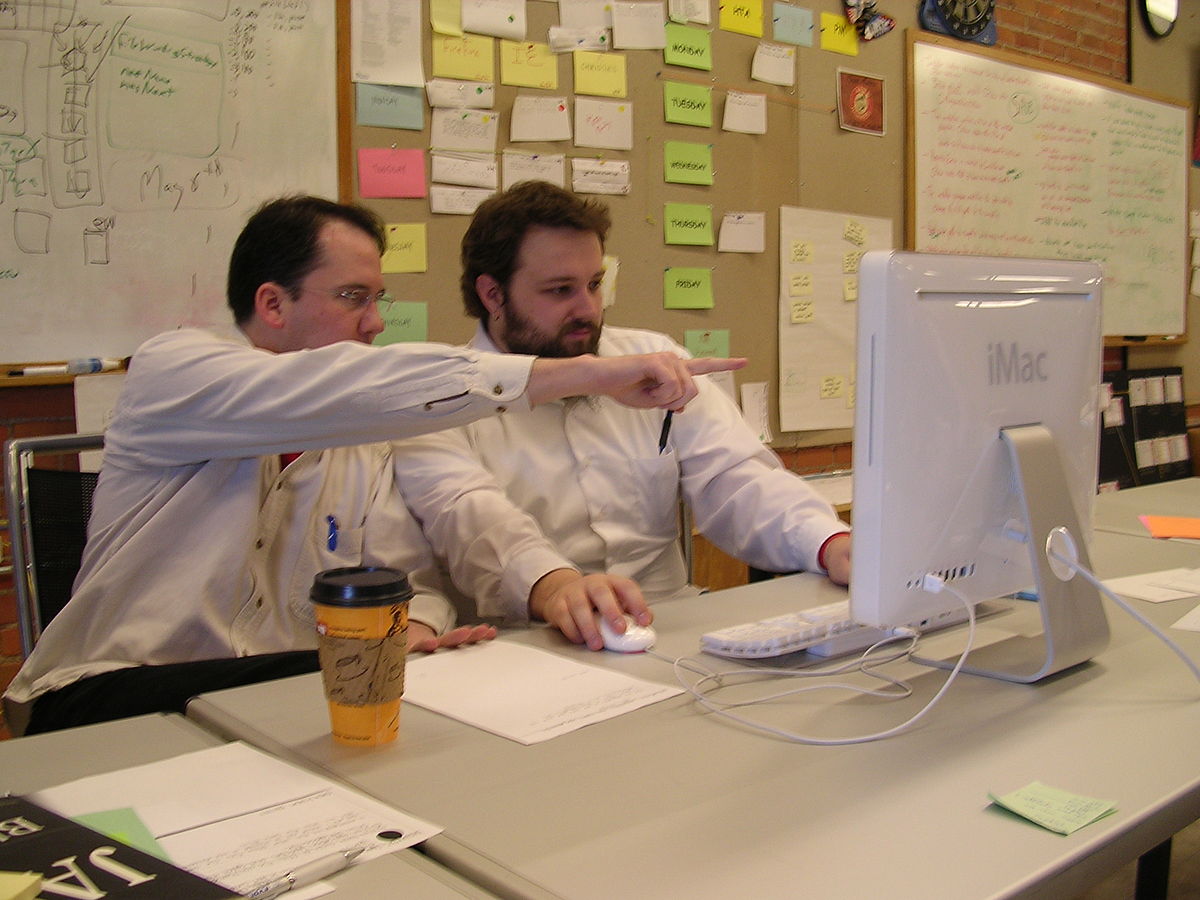 [Speaker Notes: To Know: Session 6 ends.
To Say: This concludes session 6. Please read the slide and complete the activity. 
To Do: You may want to assign pairs, so participants have the opportunity to discuss with different school districts. Give participants time to process this information and share through Think-Pair-Share.]
Putting It All Together
96
[Speaker Notes: Know: Session 7 begins.
To Say:
To Do: To]
Getting Started
97
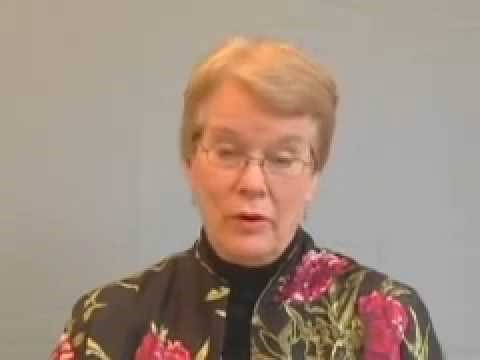 http://www.youtube.com/watch?v=LGYa6ZacUTM
[Speaker Notes: To Know:
To Say: We are going to watch a short video from Carol Tomlinson.
To Do: Watch video on YouTube:  http://www.youtube.com/watch?v=LGYa6ZacUTMGetting Started with Differentiated Instruction(Carol Ann Tomlinson) is five minutes in length. After viewing the video, process using TURN AND TALK, talk to your shoulder partner about one thing Carol Ann said that struck home with you and how it applies to you and your classroom. (Ms. Tomlinson’s video is not the most exciting, but she gives “doable” ways for a novice to begin. It also ties to the next few slides.)]
Low-Prep Differentiation
98
Choices of books
Use of collaboration, independence, and cooperation
Multiple levels of questions
Reciprocal teaching
Student-teacher goal setting
Varied computer programs
Use of reading buddies
Adapted from Tomlinson, 2001, p. 34
[Speaker Notes: To Know: Tomlinson, Carol A., How to Differentiate Instruction in Mixed-ability Classrooms, Alexandria, VA: Association for Supervision and Curriculum Development, 2001. 
To Say: In the video Ms. Tomlinson mentioned low-prep and high-prep differentiation strategies. These are just a few ideas for low-prep differentiation. 
To Do: Take ideas from audience members on what they have used or would use for low-prep differentiation.]
High-Prep Differentiation
99
Tiered activities/assignments 
Independent studies
Multiple texts
Compacting
Literature Circles
Choice Boards/Learning MenusAdapted from Tomlinson, 2001, p. 34
[Speaker Notes: To Know: Tomlinson, Carol A., How to Differentiate Instruction in Mixed-ability Classrooms. Alexandria, VA: Association for Supervision and Curriculum Development, 2001.
To Say: High Prep differentiation requires more planning and organization. These are a few suggestions that require more preparation before implementing in the classroom.
To Do: Three-Minute Buzz: With your colleagues, spend the next three minutes discussing low and high prep differentiation. Discuss an idea that is new to you. Discuss an idea that you will try in your classroom.]
Putting It All Together
HO #4
100
What will students learn?
How will you determine acceptable evidence?
What differentiated activities will maximize learning for all students?
What materials will you need to teach the lesson?
How will you present the lesson to the students and in what order?
[Speaker Notes: To Know: Tips for starting - Handout #4
To Say:
 As you begin to think through how you’ll apply differentiated instruction in your classroom consider these 5 steps:
1. Work backwards from what you want all students to understand and be able to do. If you do not begin with the end in mind, you may not get what you are after in the form of student learning. 
Decide how to evaluate if they have learned what you have taught them. Determine a fair assessment of what they know (differentiating the product).
Plan whole class and differentiated learning activities that will meet the needs of all students (differentiate process).
Think about your content and the materials needed for teaching and learning. Gather those materials and resources together (differentiating content).
Outline your unit and plan your lessons.

To Do: Give participants Handout #4: Tips for Starting Differentiated Instruction]
Closing
101
[Speaker Notes: To Know:
To Say:
To Do:]
What?
How?
Why?
Differentiated Instruction Review
Student readiness
Student interest
Student learning profile
Access to learning
Motivation
Engagement
Efficiency of learning
Appropriate level of challenge
Opportunity to express learning
Content
Process
Product
Learning Environment
102
[Speaker Notes: To Know:
To Say: In closing let us review. Differentiated instruction is an approach in which teachers adjust their curriculum and instruction to maximize the learning of all students. Teachers can adjust three main instructional elements: Content, Process, and Product. There are also three student characteristics that teachers should consider when planning instruction: readiness, interests, and learning profile. In addition, teachers who differentiate instruction,  employ ongoing assessment and flexible grouping.
To Do:]
Post-Assessment
103
[Speaker Notes: To Know:
To Say:
To Do:]
Differentiated Instruction Review
104
Which are the guiding principles of effective differentiated instruction? Mark all that apply.
High quality curriculum
Flexible Instructional Arrangement
Learning Environment
Differentiated Instruction Review
105
Designing respectful learning tasks is an important principle of differentiated instruction because
Student engagement elicits intrigue and challenge of learning targets
Teachers do not need to learn about student’s interests
Instruction should be uniquely individualized for each student
Differentiated Instruction Review
106
What is the definition of content for Differentiated Instruction?
Activities through which students make sense of key ideas using essential skills
How students demonstrate and extend what they understand and  can do as a result of a span of learning
What students will learn and the materials that represent the learning
Differentiated Instruction Review
107
Which selection demonstrates a low-prep followed by a high-prep example of differentiation?
Student-teacher goal setting; use of collaboration
Literature circles; independent studies
Book choice; tiered assignments
Differentiated Instruction Review
108
Which are strategies for product differentiation?
Flexible Instructional Arrangements
Learning Menus
R.A.F.T.S.
Practice Profile
HO #5
109
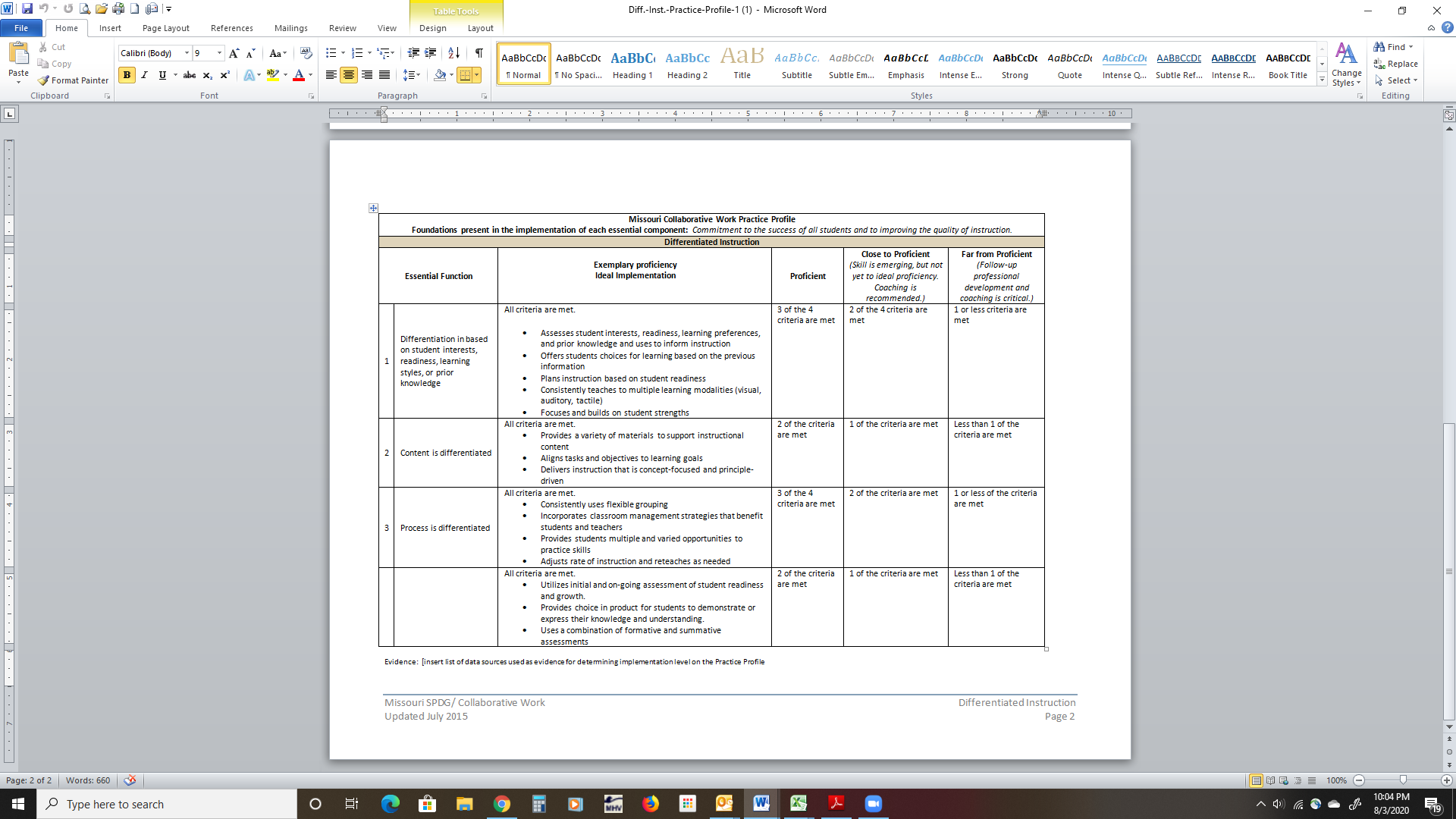 [Speaker Notes: To Know:
To Say: Read Practice Profile
To Do: Give participants Handout #5 Practice Profile. Review this document.]
Differentiated Instruction
110
Questions? Contact
Consultant Name/Information
[Speaker Notes: To Know: End of presentation
To Say: Thank you for coming. 
To Do: Type your information on the slide.]